ФГБОУ ВО «Уральский
государственный
аграрный
Университет»
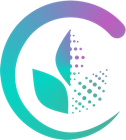 Эффективность диатомита в качестве удобрения при возделывании сельскохозяйственных культур
Докладчик:Проректор по научной работе и инновациямКарпухин Михаил Юрьевич
Екатеринбург - 2022
Для опытов был использован диатомит из карьера Камышловского месторождения после промышленной переработки (измельчение и отсев)
ФГБОУ ВО «Уральский
государственный
аграрный
Университет»
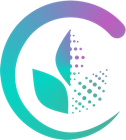 В таблице 1 приведены результаты приближенно-количественного спектрального анализа проб диатомита, использованного в опытах.
Общая цель работы:
ФГБОУ ВО «Уральский
государственный
аграрный
Университет»
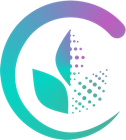 Опыт №1
ФГБОУ ВО «Уральский
государственный
аграрный
Университет»
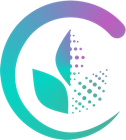 Опыт №2
ФГБОУ ВО «Уральский
государственный
аграрный
Университет»
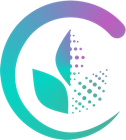 Опыт №3
ФГБОУ ВО «Уральский
государственный
аграрный
Университет»
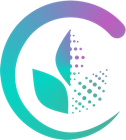 ФГБОУ ВО «Уральский
государственный
аграрный
Университет»
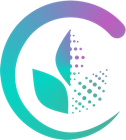 ФГБОУ ВО «Уральский
государственный
аграрный
Университет»
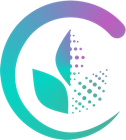 Исследованиями установлено, что урожайность картофеля сорт Розара в опыте №1 по вариантам (табл.2) находилась в пределах от 43,4 до 44,8 т/га, причем разница между вариантами была незначительной. Прибавка в опытных вариантах по сравнению с контролем составила 0,7-1,4 т/га или 2-3% и находилась в пределах ошибки опыта.
ФГБОУ ВО «Уральский
государственный
аграрный
Университет»
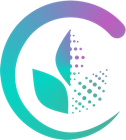 Исследованиями установлено, что масса клубней с одного растения картофеля сорта Розара составляла от 1,24 до 1,28 кг с незначительным повышением данного показателя на опытных вариантах с применением диатомита (табл.3).
ФГБОУ ВО «Уральский
государственный
аграрный
Университет»
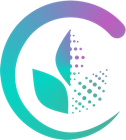 В количественном отношении (табл.4) на одном растении картофеля обнаружено от 15,9 до 16,6 шт. клубней.
Следует отметить, что с увеличением дозы внесения диатомита наблюдалась тенденция увеличения крупной фракции клубней (>80 г) за счет снижения остальных фракций.
ФГБОУ ВО «Уральский
государственный
аграрный
Университет»
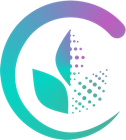 Опыт №2. По производственному опыту в К(Ф)X «Жигалова» Богдановичского района Свердловской области учетами установлено, что урожайность картофеля сорт Ред Скарлет находилась в пределах от 51,3 до 57,8 т/га (табл.5) и была выше на вариантах с применением диатомита на 2,9-6,5 т/га или на 6-13%, причем на варианте с дозой диатомита 4 т/га разница по сравнению с контролем была существенной.      По результатам производственного опыта наблюдалась положительная тенденция в увеличении продуктивности картофеля особенно при внесении 4 т/га диатомита
После внесения диатомита содержание сухого вещества повысилось на опытных вариантах по сравнению с контролем на 0,3-0,5%.
ФГБОУ ВО «Уральский
государственный
аграрный
Университет»
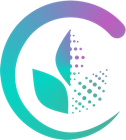 Такая же тенденция отмечена и по содержанию крахмала, которое варьировало от 17,9 до 18,2% с незначительным повышением на вариантах с диатомитом.
Следует отметить, что содержание нитратов в клубнях находилось в пределах от 34 до 52 мг/кг и было ниже на опытных вариантах по сравнению с контролем на 16-18 мг/кг, что обусловлено хорошей адсорбционной способностью применяемого диатомита.
   Таким образом, при применении диатомита наметилась тенденция повышения содержания сухого вещества и крахмала, а также снижения накопления нитратов в клубнях картофеля.
ФГБОУ ВО «Уральский
государственный
аграрный
Университет»
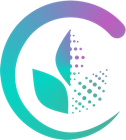 По опыту - влияние диатомита Камышловского месторождения на уровень и качество урожая белокочанной капусты установлено, что урожайность белокочанной капусты (табл.7) в опыте составляла от 69,3 до 80,6 т/га, причем на вариантах с различными дозами диатомита она была выше по сравнению с контролем на 6,8-11,3%, что при НСР05=6,43 т/га математически достоверно.   Товарность кочанов находилась в пределах от 94 до 95% и не зависела от дозы внесения диатомита. Однако количество крупных кочанов на вариантах с применением диатомита имело тенденцию к увеличению.
Таким образом, внесение диатомита под капусту белокочанную в дозах 2 т/га и 4 т/га оказало положительное влияние на продуктивность.
ФГБОУ ВО «Уральский
государственный
аграрный
Университет»
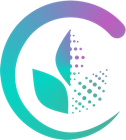 По результатам исследований установлено (табл.8), что содержание сахара по вариантам колебалось от 5,14 до 5,2% с незначительным повышением его на вариантах с диатомитом.
По всем вариантам опыта содержание нитратов было существенно ниже в вариантах с диатомитом на 44-50 мг/кг по сравнению с контролем.
   Таким образом, диатомит благодаря хорошим сорбционным свойствам оказывает положительное влияние на содержание нитратов в кочанах белокочанной капусты, снижая их до еще более безопасного уровня.
   Опыт №3. Производственный опыт в ЗАО АПК «Белореченский» и ФГУП Учебно-опытное хозяйство «Уралец» Белоярского района.
ФГБОУ ВО «Уральский
государственный
аграрный
Университет»
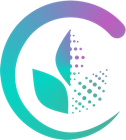 Учеты урожайности картофеля в опыте №3 в Белоярском районе показали (табл.9), что данный показатель по вариантам находился в пределах от 39,5 до 47,2 т/га, причем на опытных вариантах был выше по сравнению с контролем на 4,4-7,7 т/га или на 11-19%.
Следует отметить, что разница на варианте с диатомитом 4 т/га при НСР05=4,7 т/га математически достоверна.
   Таким образом, наилучшим вариантом по продуктивности картофеля был вариант с применением диатомита в дозе 4 т/га.
ФГБОУ ВО «Уральский
государственный
аграрный
Университет»
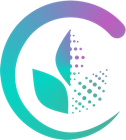 По результатам 3-х месячного хранения картофеля установлено (табл.10), что на всех вариантах естественная убыль не превышала норму естественной убыли для холодной зоны и хранилищ без искусственного охлаждения и варьировала от 2,6 до 2,9%.
Следует отметить, что на опытных вариантах данный показатель был ниже, чем на контрольном варианте на 0,2-0,3%. Технический отход практически не зависел от вариантов опыта и находился в пределах от 1,5 до 1,9% с некоторым снижением на опытных вариантах, что объясняется более плотной кожурой клубней картофеля на вариантах с диатомитом. Потери от болезней были в пределах от 2,4 до 2,7%, причем на контроле они были несколько выше (на 0,2-0,3%), чем в опытном варианте.
Таким образом, после 3-х месячного хранения клубней картофеля наметилась незначительная положительная тенденция по сохранности клубней на вариантах с применением диатомита.
ФГБОУ ВО «Уральский
государственный
аграрный
Университет»
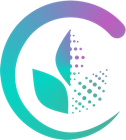 По данным проведенных исследований урожайность столовой моркови (табл.11) была выше на вариантах с применением диатомита по сравнению с контролем на 2,8-6,1 т/га или на 6-13%, причем на варианте с дозой диатомита 4 т/га при НСР05=5,2 т/га разница была существенной.
Таким образом, выделился вариант с применением дозы диатомита 4 т/га. Следует отметить, что на вариантах с применением диатомита выход товарных корнеплодов был выше на 2-3% по сравнению с контролем.
ФГБОУ ВО «Уральский
государственный
аграрный
Университет»
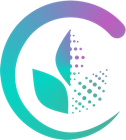 По результатам хранения корнеплодов моркови (табл.12) в течение 3-х месяцев установлено, что товарных корнеплодов на опытных вариантах было на 2-3% больше по сравнению с контролем.Такая же тенденция обнаружена и по количеству механически поврежденных, что в конечном итоге связано с лучшим вызреванием корнеплодов на опытных вариантах. При учете урожая было отмечено, что корнеплоды на опытных вариантах имели более плотную кожуру, что не могло не сказаться на их сохранности. Так, механически поврежденных на контрольном варианте было больше по сравнению с опытными вариантами на 0,5-0,8%, что является незначительной разницей. Количество дуплистых и уродливых корнеплодов находилось в пределах от 1,0 до 1,4%, причем на опытных вариантах данный показатель был ниже по сравнению с контролем на 0,3 -0,4%, что объясняется более благоприятными почвенными условиями на вариантах с диатомитом.Более дружное и раннее созревание корнеплодов объясняет снижение дряблых и подвяленных корнеплодов на опытных вариантах по сравнению с контролем на 0,5%.Урожайность столовой свеклы (табл.13) по вариантам варьировала от 36,4 до 42 т/га, причем на опытных вариантах она была выше по сравнению с контролем на 1,7-5,6 т/га или на 5-15%.Следует отметить, что вариант с дозой диатомита 4 т/га показал наивысший результат, который по данным статистики был существенно выше. Наряду с повышением урожайности на опытных вариантах наметилась положительная тенденция по выходу товарных корнеплодов свеклы на участках с применением диатомита.
ФГБОУ ВО «Уральский
государственный
аграрный
Университет»
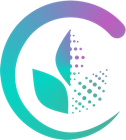 ФГБОУ ВО «Уральский
государственный
аграрный
Университет»
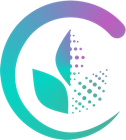 Таким образом, внесение диатомита в дозе 4,0 т/га достоверно способствует увеличению урожайности корнеплодов столовой свеклы.
   Исследования по «лежкости» корнеплодов столовой свеклы проводили органолептическим методом. 
   Исследованиями установлено (табл.14), что через 3 месяца хранения количество товарных корнеплодов было достаточно высоким на всех вариантах опыта.   Механически поврежденных корнеплодов на контрольном варианте было больше по сравнению с другими вариантами на 0,5-0,9%, что объясняется более дружным созреванием растений на опытных вариантах.
ФГБОУ ВО «Уральский
государственный
аграрный
Университет»
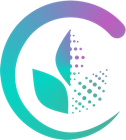 Количество дуплистых и уродливых корнеплодов незначительно снижалось на опытных вариантах, что объясняется более благоприятными почвенными условиями на вариантах с применением диатомита. Такая же тенденция отмечена и при подсчете дряблых и подвяленных корнеплодов.
ФГБОУ ВО «Уральский
государственный
аграрный
Университет»
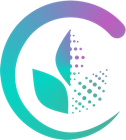 Следует отметить, что на вариантах с различными дозами диатомита практически отсутствовали корнеплоды, пораженные мокрой и бактериальной гнилями. По остальным показателям (альтернариозная и сухая гнили) значительных различий по вариантам отмечено не было.Таким образом, наметилась общая тенденция повышения сохранности у корнеплодов столовой свеклы при применении диатомита по предложенному способу.По результатам исследований установлено, что содержание сухого вещества в корнеплодах моркови (табл.15) в зависимости от различных доз внесения диатомита варьировало от 14 до 14,6% и повышение было 0,4-0,6%.
ФГБОУ ВО «Уральский
государственный
аграрный
Университет»
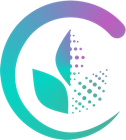 Уральский
государственный
аграрный
университет
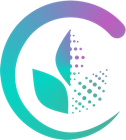 Благодарю за внимание!
Наши контакты:

Карпухин Михаил Юрьевич
Проректор по научной работе и инновациямкандидат сельскохозяйственных наук, доцент

8(343) 350-97-56
8(912) 25-30-413

mkarpukhin@yandex.ru